Pascal’s Principle
Transmitting Pressure in a Fluid
In the 1600s, Blaise Pascal developed a principle to explain how pressure is transmitted in a fluid
Fluid exerts pressure on 
any surface it touches.
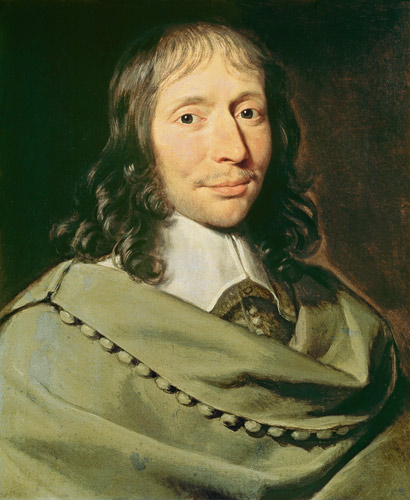 Pascal’s Principle
Pascal’s principle states that pressure increases by the same amount throughout an enclosed or confined fluid
When force is applied to a confined fluid, the change in pressure is transmitted equally to all parts of the fluid.
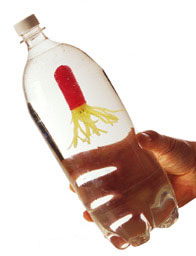 Pascal’s Principle at Work
Pascal’s Principle at Work
Hydraulic Systems
Hydraulic system uses liquids to transmit pressure and multiply force in a confined fluid.
A hydraulic system multiplies force by applying the force to a small surface area. The increase in pressure is then transmitted to another part of the confined fluid, which pushes on a larger surface area.
Because hydraulic systems use fluids to transmit pressure, hydraulic systems have few moving parts that can jam, break or wear down.
Hydraulic Lifts
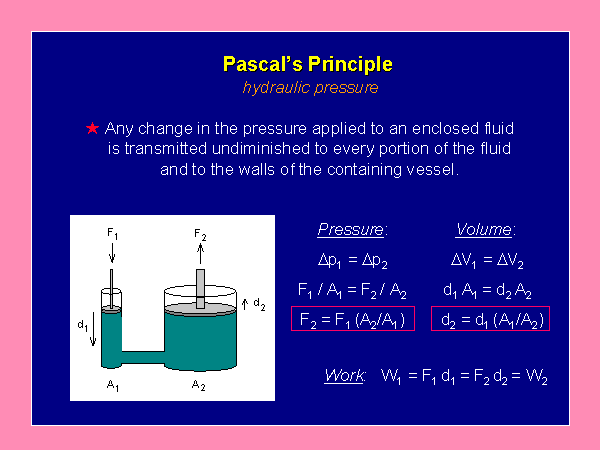 Hydraulic Lifts
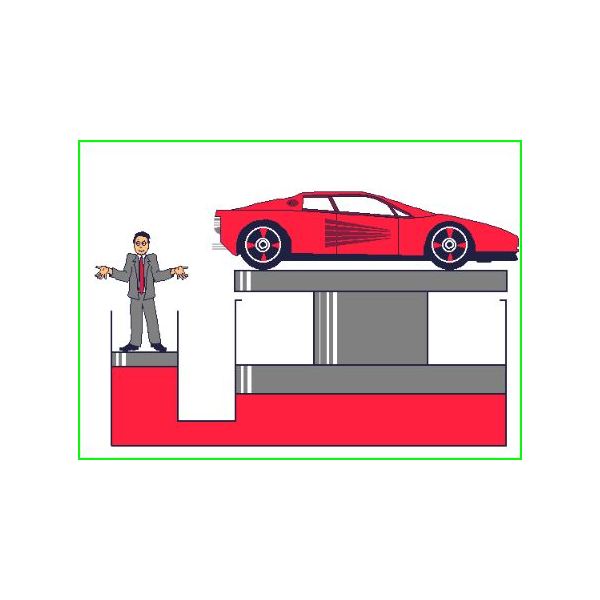 Hydraulic Lifts
Hydraulic Brakes
Hydraulic Brakes